¿QUÉ ESTUDIAR DESPUÉS DE 4º ESO?
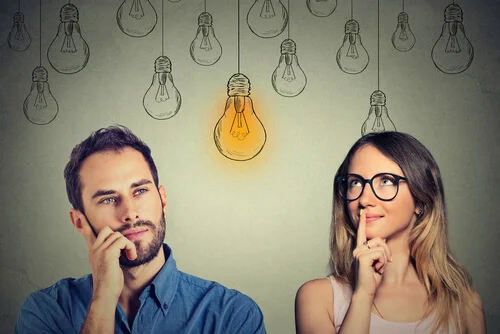 ¿QUÉ ESTUDIAR DESPUÉS DE 4º ESO?
CICLOS FORMATIVOS DE GRADO MEDIO


BACHILLERATO
¿QUÉ ESTUDIAR DESPUÉS DE 4º ESO?
CICLOS FORMATIVOS DE GRADO MEDIO:  	 El acceso a estos Ciclos se puede realizar de dos modos:  		- Acceso directo: con el Título de Graduado en Educación 				Secundaria.  		- Acceso mediante una prueba. Para todos aquellos que 				carezcan de los requisitos  académicos que permitan el 					acceso directo a los ciclos formativos de grado medio. Para 			poder realizarla hay que tener 17 años de edad o cumplirlos 			en el año natural de celebración de la prueba.
¿QUÉ ESTUDIAR DESPUÉS DE 4º ESO?
TITULACIÓN: 
Una vez superado un Ciclo Formativo de Grado Medio se recibe el título de TÉCNICO, con el que se puede acceder al mundo laboral o acceder mediante una prueba de acceso a los ciclos formativos de grado superior. A PARTIR DE LA LOMCE el paso de ciclos medios a ciclos superiores es directo sin prueba de acceso
¿QUÉ ESTUDIAR DESPUÉS DE 4º ESO?
CICLOS FORMATIVOS DE GRADO MEDIO:
ACCESO:

	1º- 		TÍTULO DE GRADUADO EN ESO
	2º- 		FP BÁSICA 
	3º- 		PRUEBA DE ACCESO
¿QUÉ ESTUDIAR DESPUÉS DE 4º ESO?
ADMINISTRACIÓN Y GESTIÓN:   (IES SIERRA DE GUARA)
	Gestión administrativa

	AGRARIA:  (ECA. MONTEARAGÓN)
	Trabajos Forestales y Conservación del Medio Natural
	Jardinería y Floristería
	Producción Agropecuaria
¿Qué ciclos hay en Huesca?
¿QUÉ ESTUDIAR DESPUÉS DE 4º ESO?
ELECTRICIDAD E INFORMÁTICA:  (CPIFP PIRÁMIDE)	Instalaciones Eléctricas y Automáticas	FABRICACIÓN MECÁNICA: (CPIFP MONTEARAGÓN)  	Soldadura y Calderería	INSTALACIÓN Y MANTENIMIENTO: (CPIFP PIRÁMIDE)	Instalación y Mantenimiento Electromecánico de Maquinaria y Conducción de 			Líneas	TRANSPORTE Y MANTENIMIENTO DE VEHÍCULOS: (IES SIERRA GUARA)	Electromecánica de Vehículos
HOSTELERÍA Y TURISMO  (ESCUELA HOSTELERÍA)Pastelería y Panadería Servicios de Restaurante y BarCocina y Gastronomía IMAGEN PERSONAL:  (ACADEMIA  ARTEMISS/ALFRED, privada)Peluquería Estética Personal DecorativaINFORMÁTICA: (IES SIERRA GUARA)Sistemas Microinformáticos y Redes QUÍMICA: (CPIFP PIRÁMIDE )Operaciones de Laboratorio SANIDAD:(IES SIERRA DE GUARA)Cuidados Auxiliares de Enfermería
SERVICIOS A LA COMUNIDAD: (CPIFP MONTEARAGON.ECA )  Atención a Personas en Situación de Dependencia
¿QUÉ ESTUDIAR DESPUÉS DE 4º ESO?
BACHILLERATO
Dos cursos y 3 MODALIDADES de  bachillerato: 

CIENCIAS: Ingeniería, Salud y Ciencias.

HUMANIDADES Y CIENCIAS SOCIALES: Humanidades y Ciencias Sociales 
ARTES
BACHILLERATO DE CIENCIAS:
INGENIERÍA, SALUD Y CIENCIAS
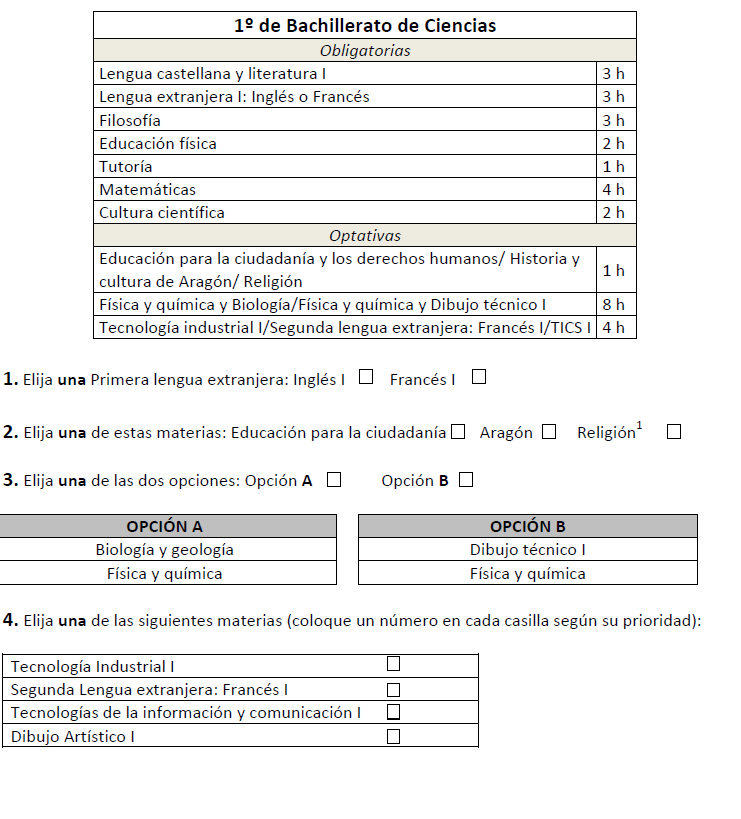 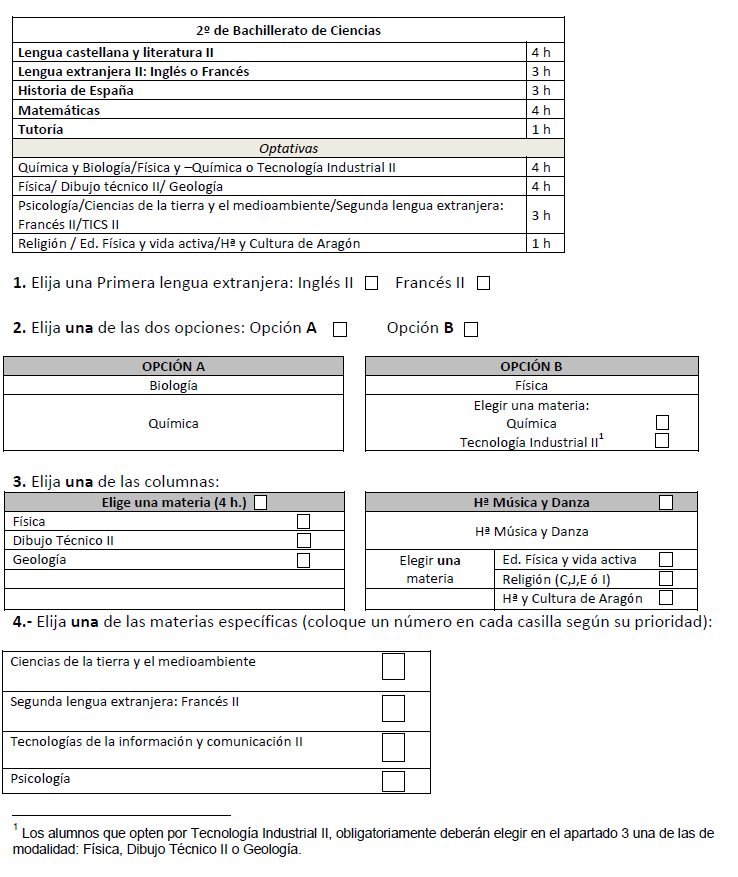 BACHILLERATO DE HUMANIDADES Y CIENCIAS SOCIALESHUMANIDADES Y CCSS
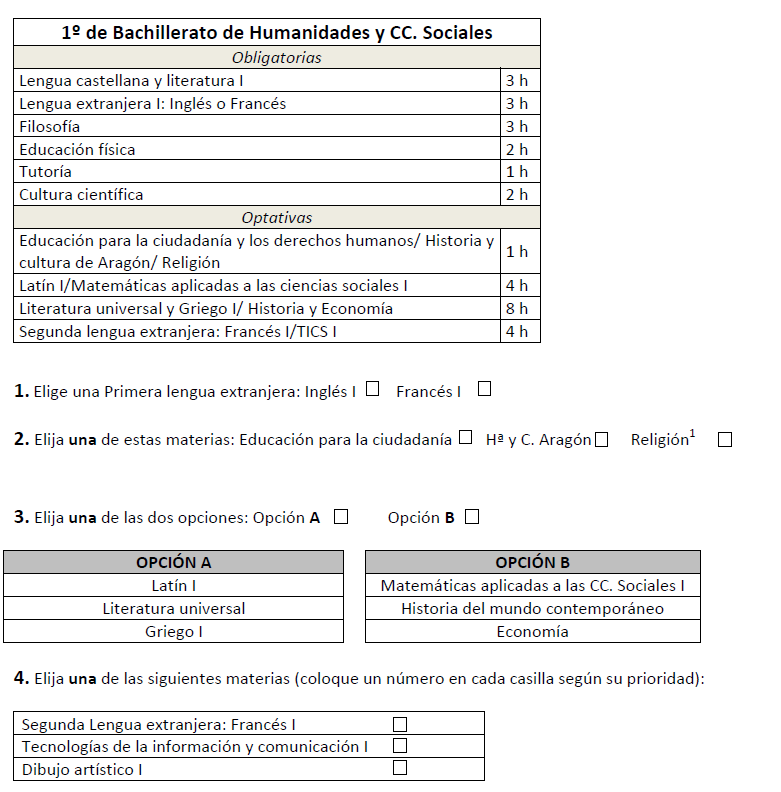 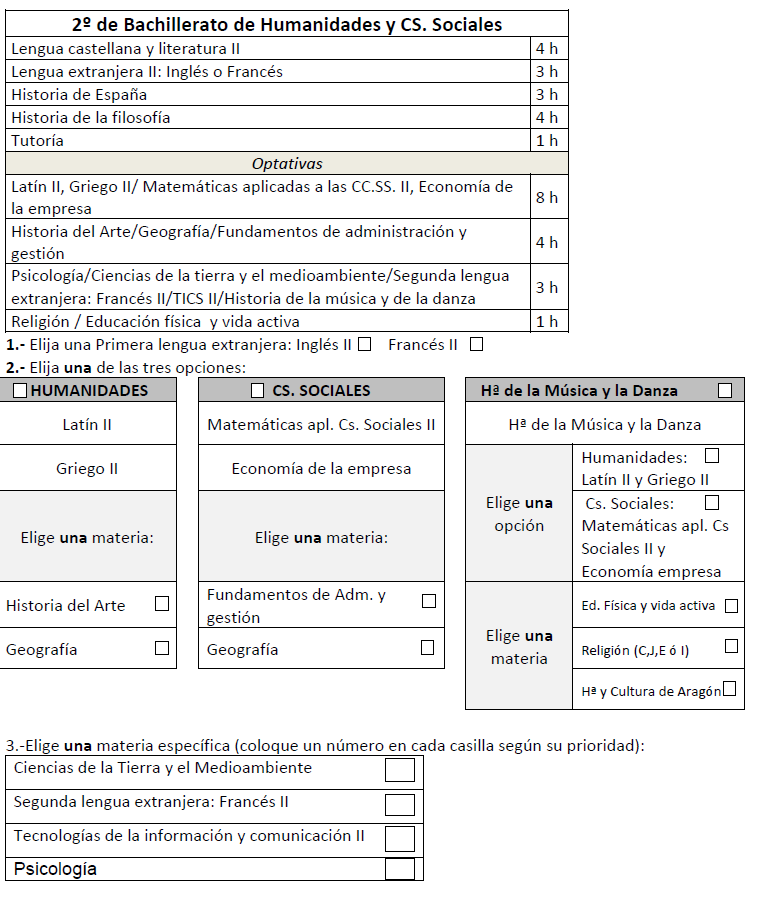 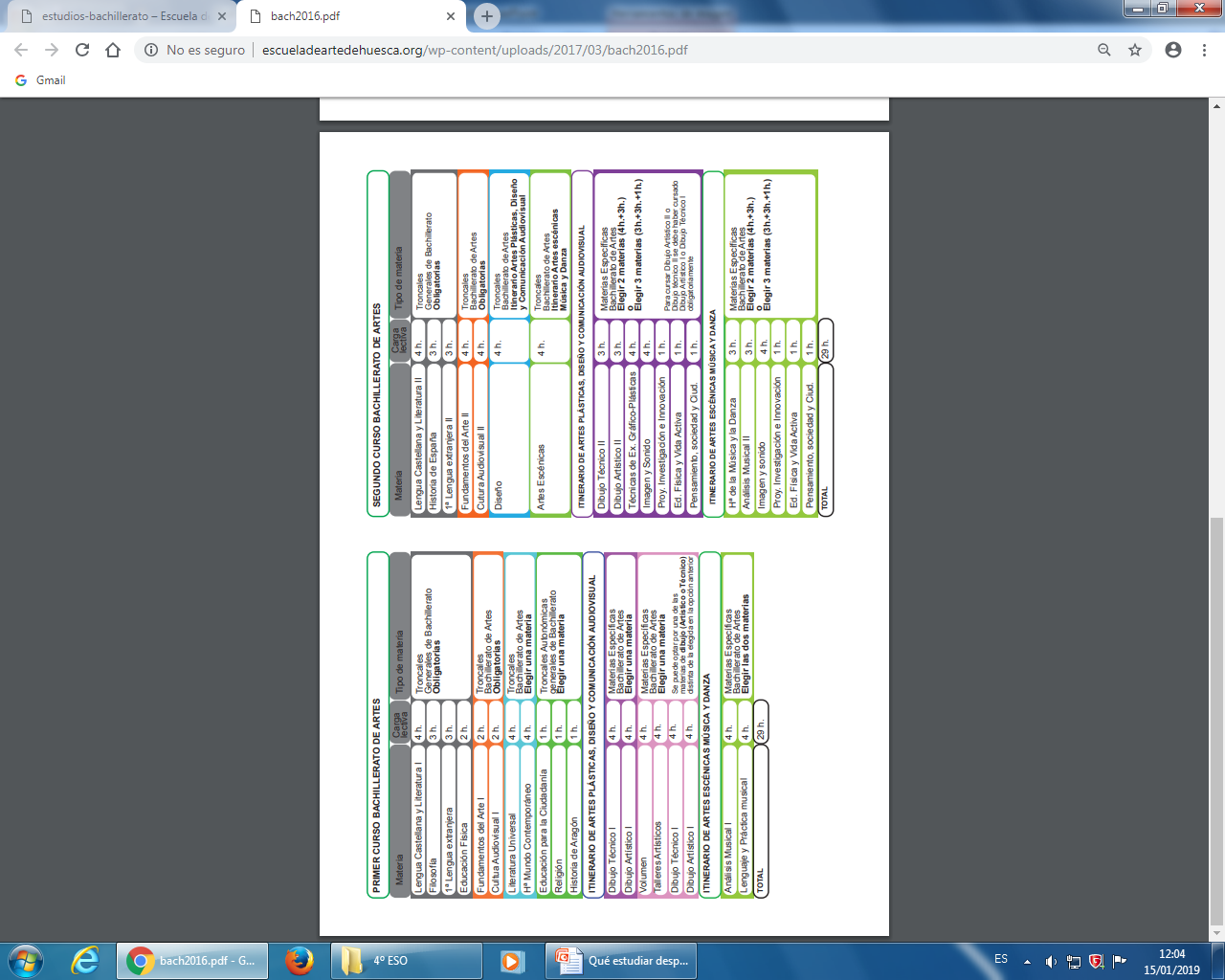 BACHILLERATO DE ARTES
POSIBILIDADES AL FINALIZAR BACHILLERATO:   - EvAU Y GRADOS UNIVERSITARIOS  - CICLOS FORMATIVOS GRADO SUPERIOR
MATERIAS OBJETO DE EvAU
CICLOS FORMATIVOS DE GRADO SUPERIOR
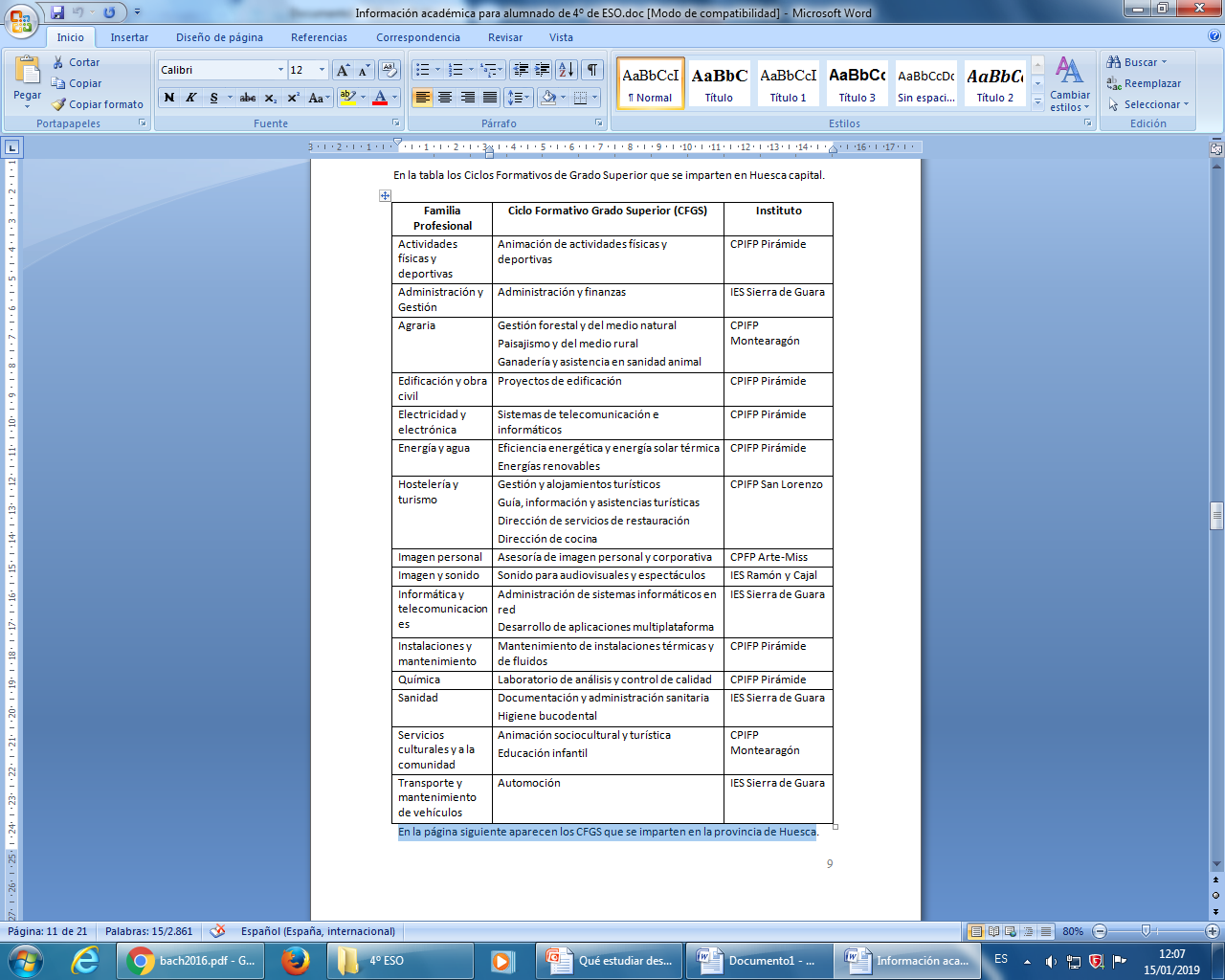